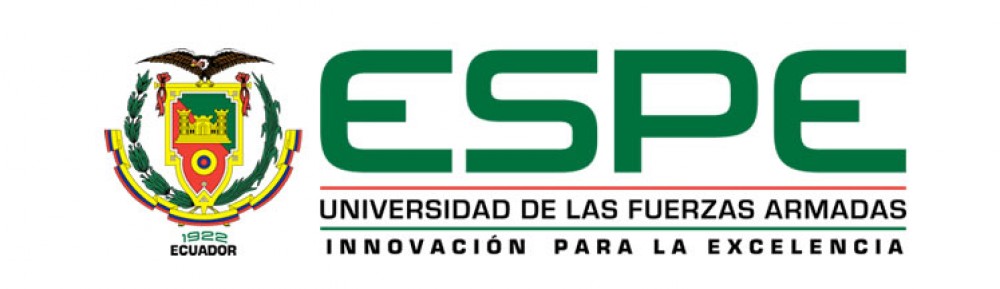 DEPARTAMENTO DE CIENCIAS ECONOMICAS ADMINISTRATIVAS Y DE COMERCIO

CARRERA DE INGENIERÍA  EN FINANZAS 

TESIS PREVIO A LA OBTENCIÓN DEL TÍTULO DE INGENIERA EN FINANZAS

LARA OCHOA, LIZETH NATHALI 

“ANÁLISIS DE LA ECONOMÍA POPULAR Y SOLIDARIA COMO FACTOR DE DESARROLLO DEL SECTOR COOPERATIVO DE TRANSPORTE Y SU RELACIÓN CON EL BUEN VIVIR EN LA PARROQUIA SANGOLQUÍ, CANTÓN RUMIÑAHUI”

DIRECTOR: ING. QUINTANA, ARMANDO 
CODIRECTOR: ING. OJEDA, JORGE
 

SANGOLQUÍ,  MARZO 2015
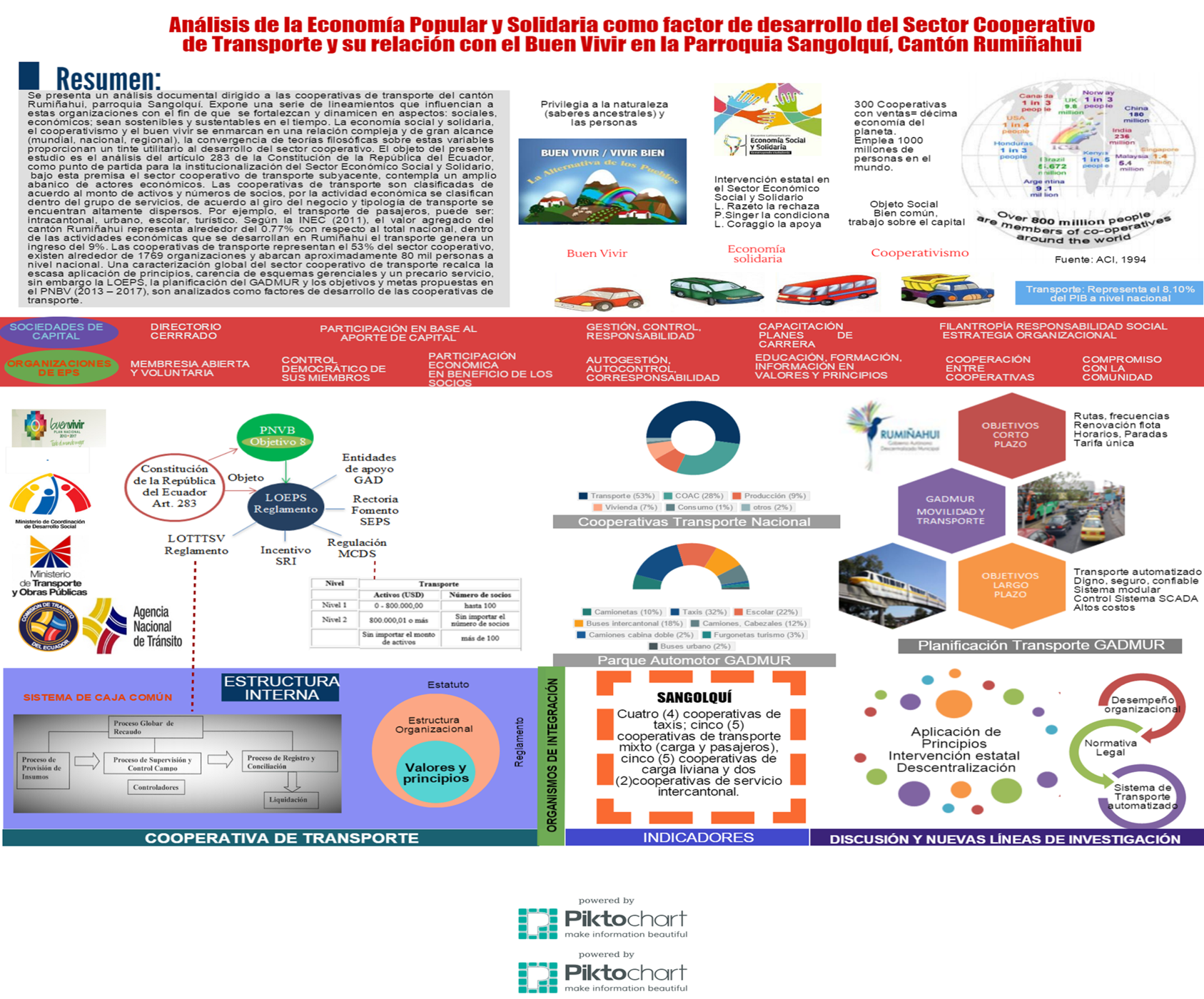 FIN DE LA PRESENTACIÓN